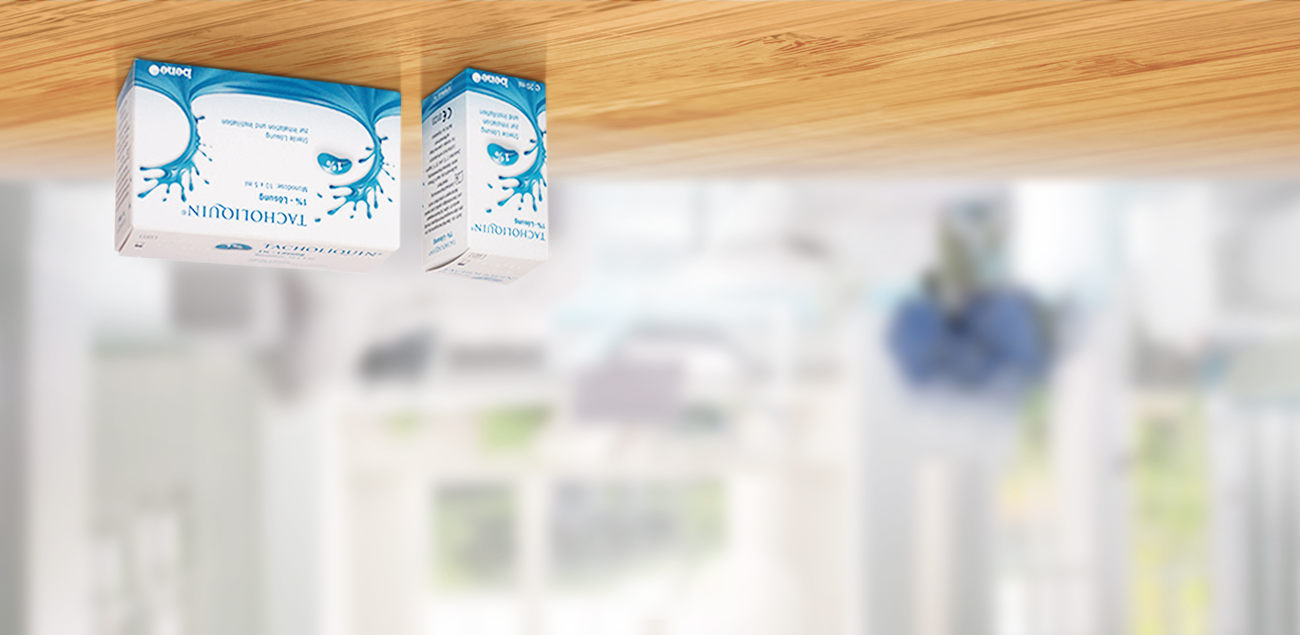 Ärzte, Apotheker und Patienten weltweit vertrauen seit über 65 Jahren auf Qualität und Wirksamkeit der Medikamente unseres Familienunternehmens. Einige unserer Produkte begleiten Menschen ihr ganzes Leben. 
Unsere Arzneimittel werden in Deutschland nach höchsten Qualitätsstandards gefertigt und weltweit vertrieben.
Unsere Markenprodukte wie ben-u-ron® oder unser hauseigener Wirkstoff PPS stehen für höchste Ansprüche an Qualität und Verträglichkeit. Rund 100 Mitarbeiter arbeiten stetig an der Entwicklung neuer Ideen, Wirkstoffe, Darreichungsformen und Präparate für unser wichtigstes Ziel: die Gesundheit der Menschen! 

Gestalten Sie mit uns Ihre berufliche Zukunft!

bene-Arzneimittel GmbH 
Herterichstr. 1
81479 München

www.bene-arzneimittel.de
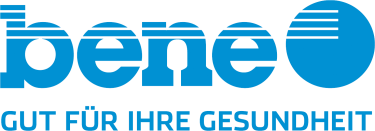 Zur sofortigen Besetzung  suchen wir  
für unseren Standort München/Solln eine/n
Fachkraft für Arbeitssicherheit und Umweltschutz (m/w/d)
Vollzeit, 39 Stunden, unbefristet
Ihre Aufgaben
   Ihre Aufgaben

Verantwortlich für die Umsetzung firmeninterner und gesetzlicher Vorgaben im Bereich Arbeitssicherheit und Umweltschutz (EHS: Environmental Health & Safety); Koordination der Maßnahmen
Umsetzung von Initiativen zur kontinuierlichen Verbesserung im Tätigkeitsbereich 
Vorbereitung und Begleitung von Inspektionen 
Entwicklung und Aufrechterhaltung von Maßnahmen in Hinblick auf internationale Normen wie ISO 14001 und ISO 45001 „Occupational Health and Safety Management Systems“
Steuerung und Koordinierung von Risikoanalysen und Aktionen
Kennzahlenermittlung, Analyse und Ableitung von Maßnahmen zur Verbesserung der Arbeitsplatzumgebung
Beratung des Managements 
Entwicklung und Umsetzung von Trainings- bzw. Bildungsmaßnahmen
     Ihre Qualifikation
Bachelor- oder Masterabschluss der Studienrichtung Ingenieurwissen-schaften oder eine Prüfung als staatlich anerkannter Techniker/Meister, abgeschlossene Ausbildung zur Fachkraft für Arbeitssicherheit
Mindestens 2-3jährige Erfahrung in einer EHS Position
Aktuelles Fachwissen in deutscher EHS-Gesetzgebung und deren Richt-linien, sowie Erfahrung im Umgang mit ISO Standards
Teamfähigkeit und positive Einstellung in Hinsicht auf Veränderungs-Management
Routinierter Umgang mit den MS-Office-Anwendungen

Es erwartet Sie eine sehr vielseitige und eigenverantwortliche Aufgabe in einer dynamischen Firma mit angenehmer Arbeitsatmosphäre und kurzen Kommunikationswegen.
Wenn wir Ihr Interesse geweckt haben, senden Sie bitte Ihre Bewerbungsunterlagen an: bewerbung@bene-gmbh.de.
Wir freuen uns auf Sie!
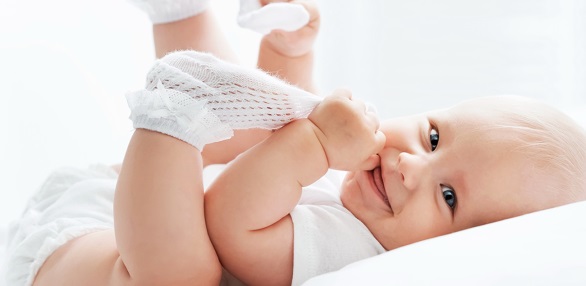 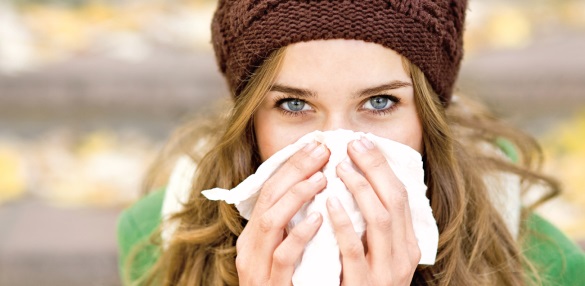 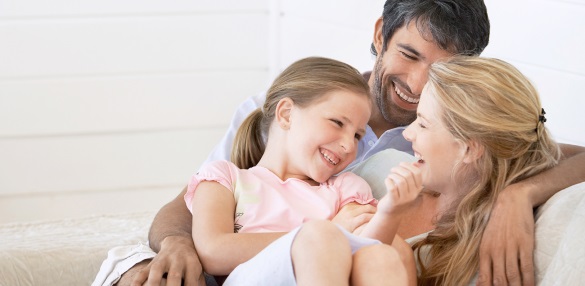 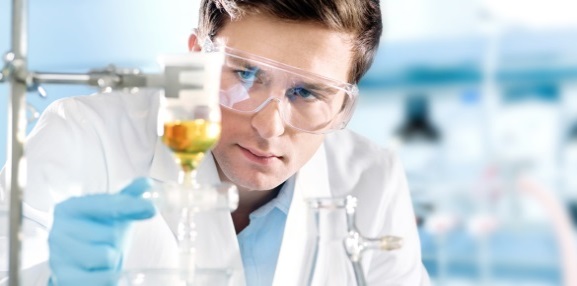